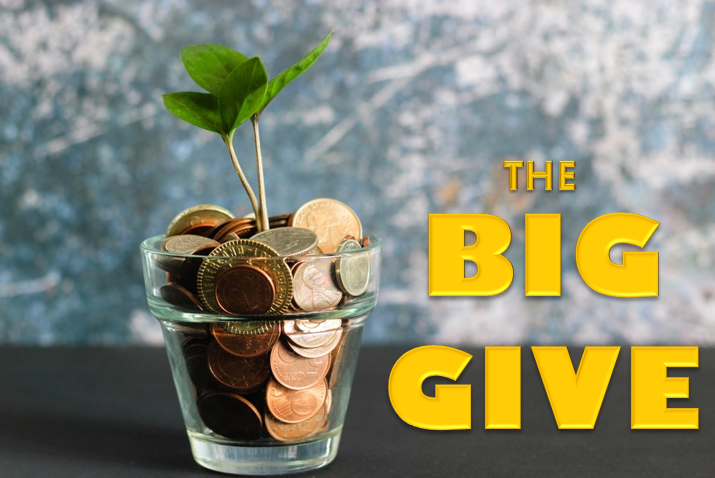 “Therefore, my brothers and sisters, when you come together…welcome one another.” (1 Cor. 11:33) 
“Whenever you come together, each one has a hymn, a teaching, a revelation, a tongue, or an interpretation. Everything is to be done for building up.” (1 Cor 14:26) 
“For where two or three are gathered together in my name, I am there among them.”” (Matt 18:20)
“Therefore encourage one another and build each other up as you are already doing.” (1 Thessalonians 5:11)
“And let us consider one another in order to provoke love and good works, not neglecting to gather together, as some are in the habit of doing, but encouraging each other, and all the more as you see the day approaching.” (Hebrews 10:24–25)
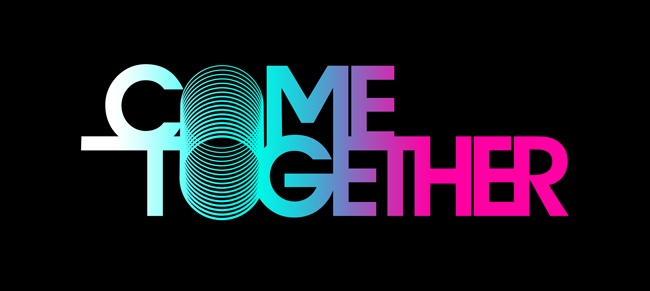 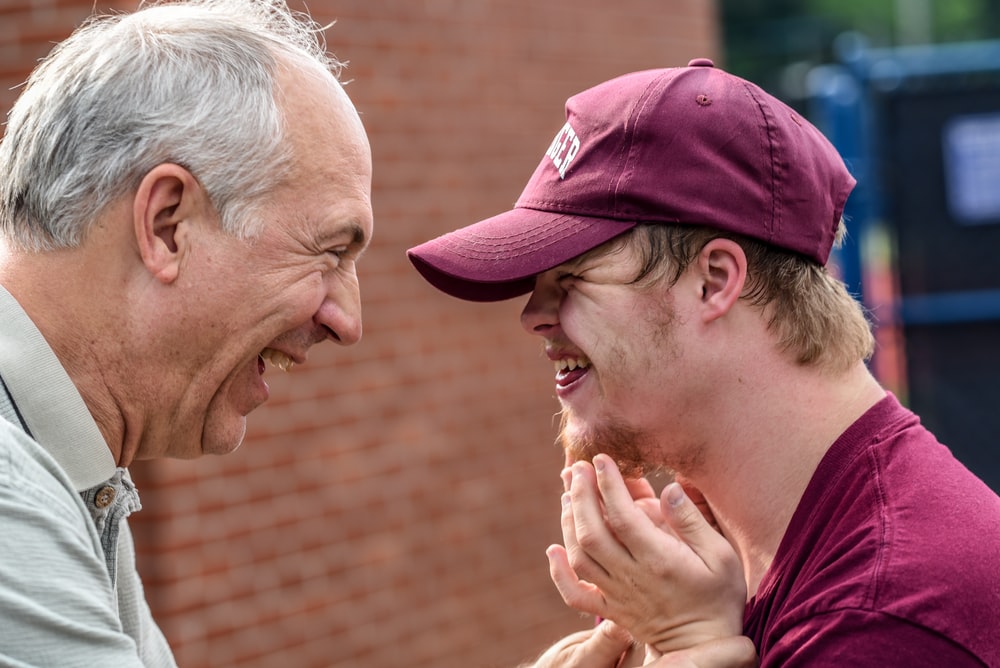 Moving deeper into authentic connection and community
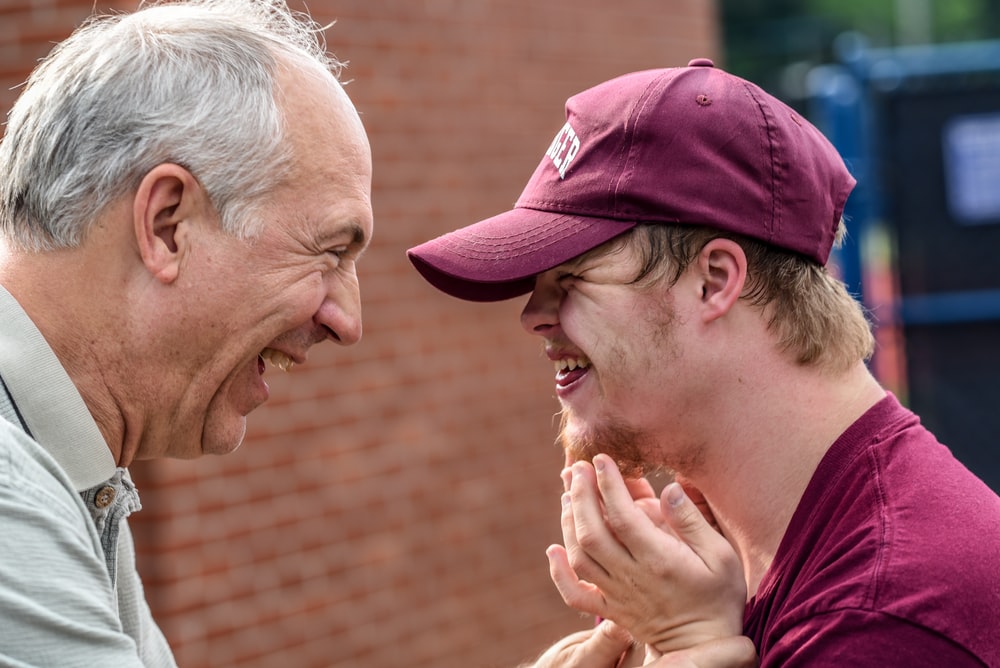 “Now that you have purified yourselves by obeying the truth so that you have sincere love for each other, love one another deeply, from the heart.” 
1 Peter 1:22
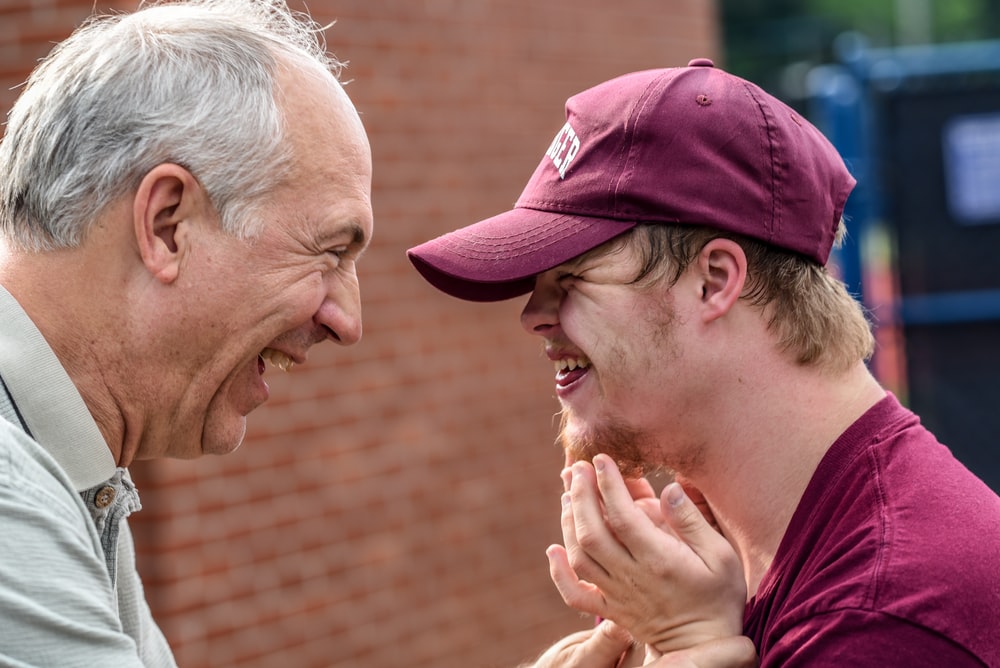 “How can we deepen and mature our fellowship, friendships, and connections with one another?”
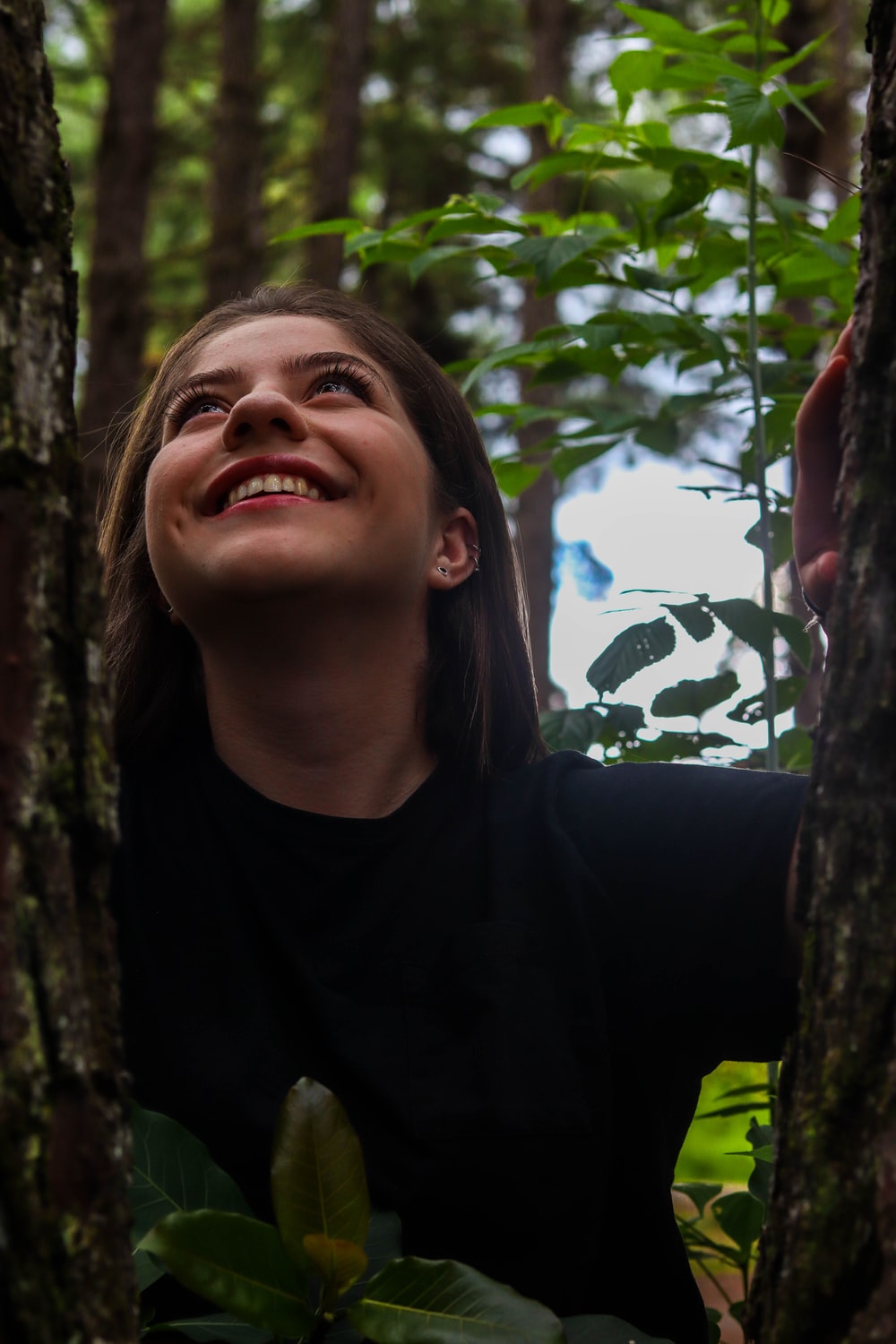 Learning the skills necessary for 
soul keeping
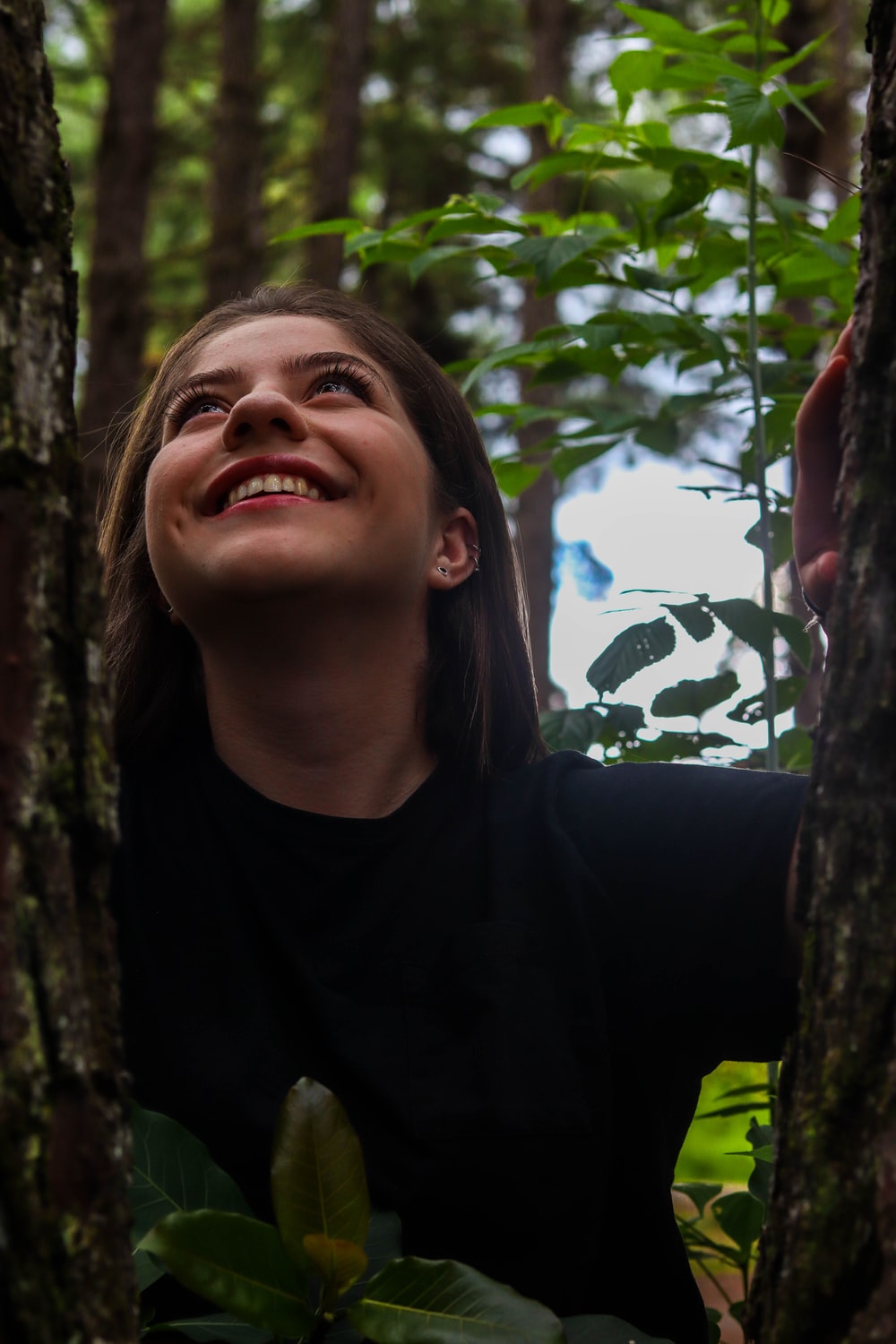 “What good is it for someone to gain the whole world, yet forfeit their soul?” 
Mark 8:36
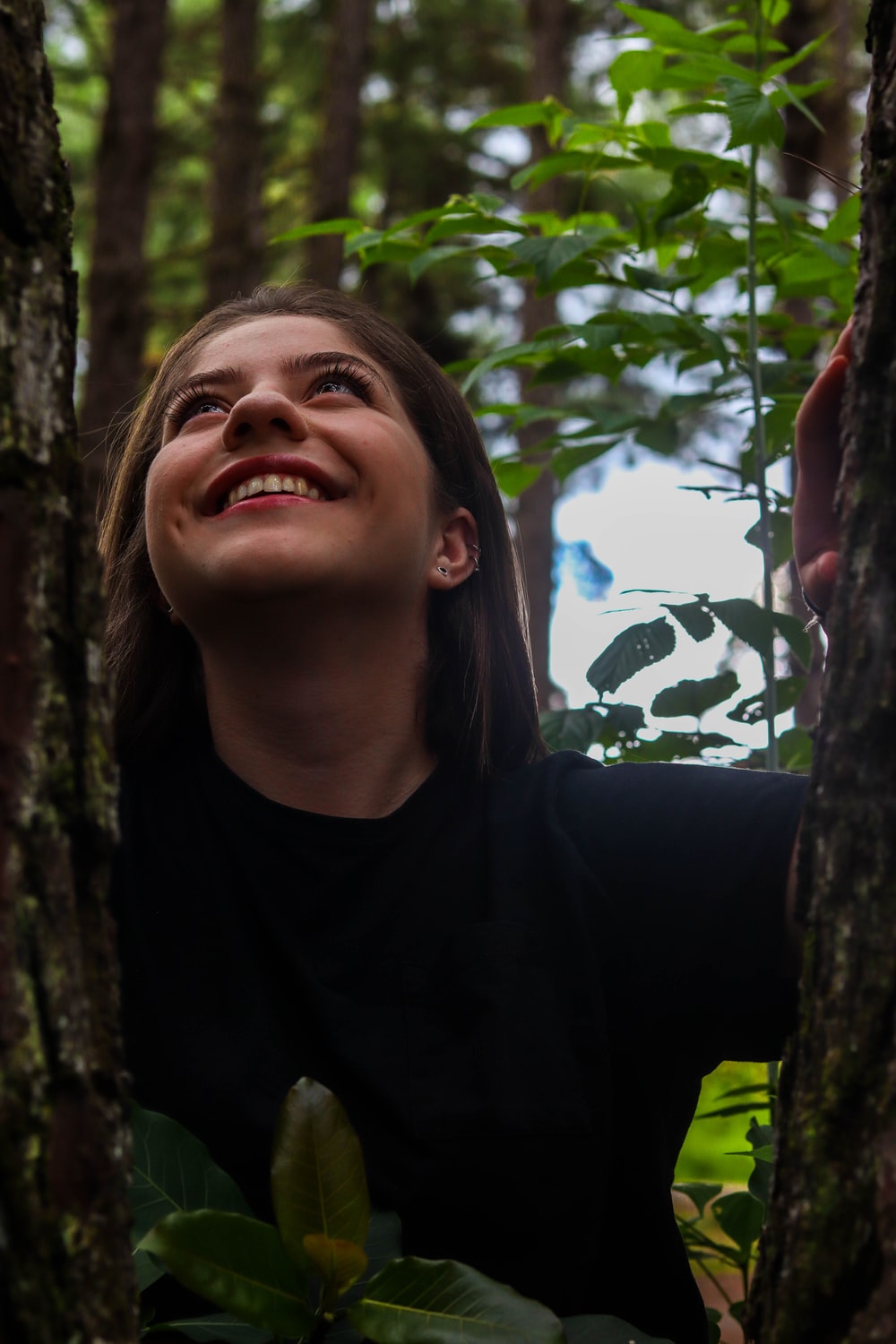 “How do we guard unhurried spaces for soul keeping?”
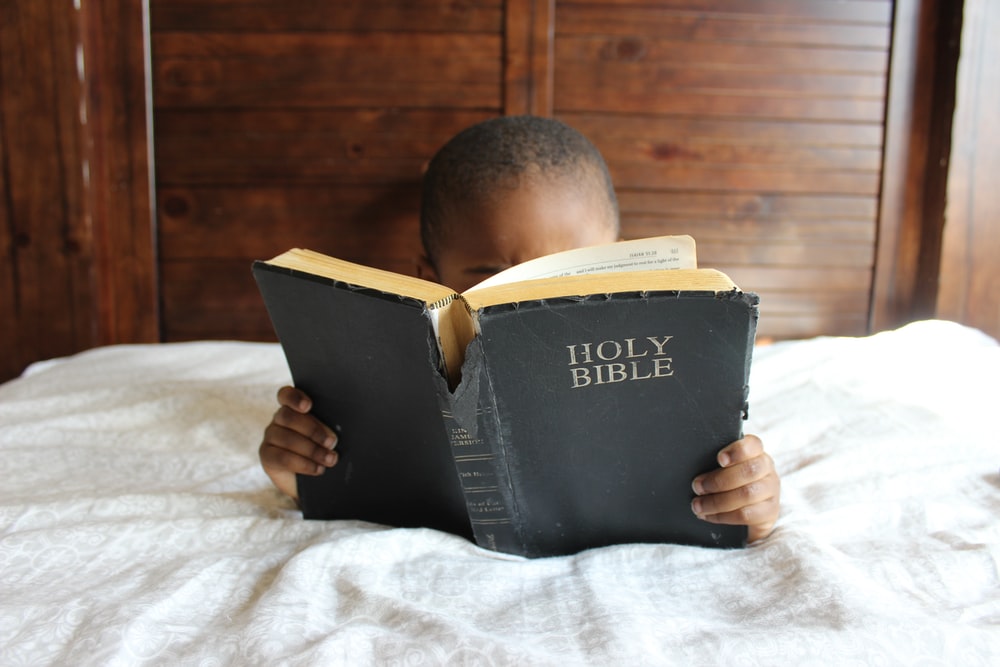 Deepening our ability to feast on God’s Word.
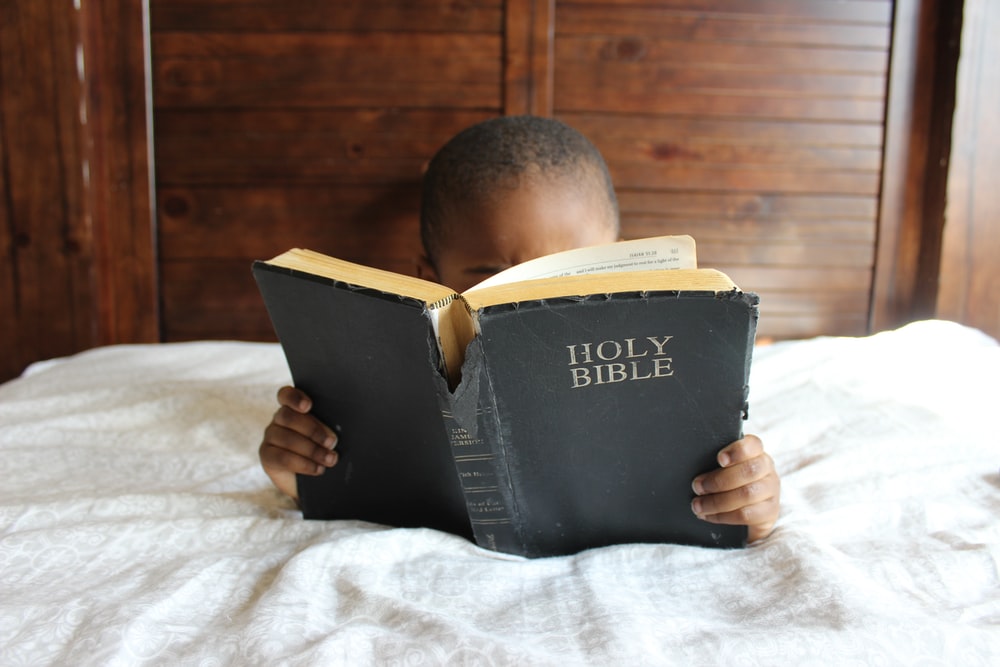 “Give us today our daily bread.” Matthew 6:11
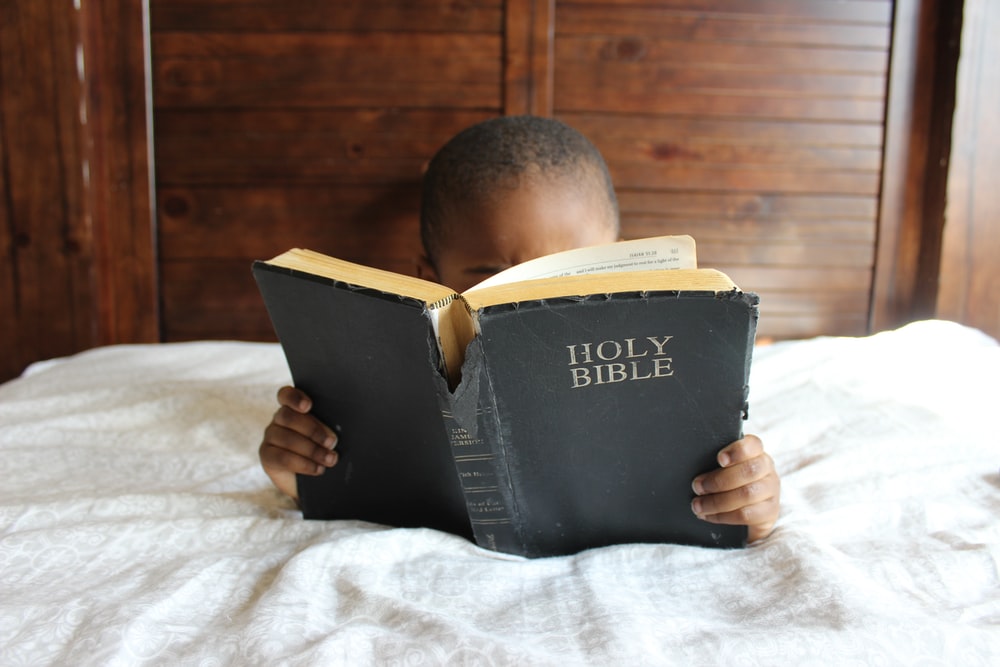 “How do we deepen and mature our practice of feasting upon God’s Word daily?”
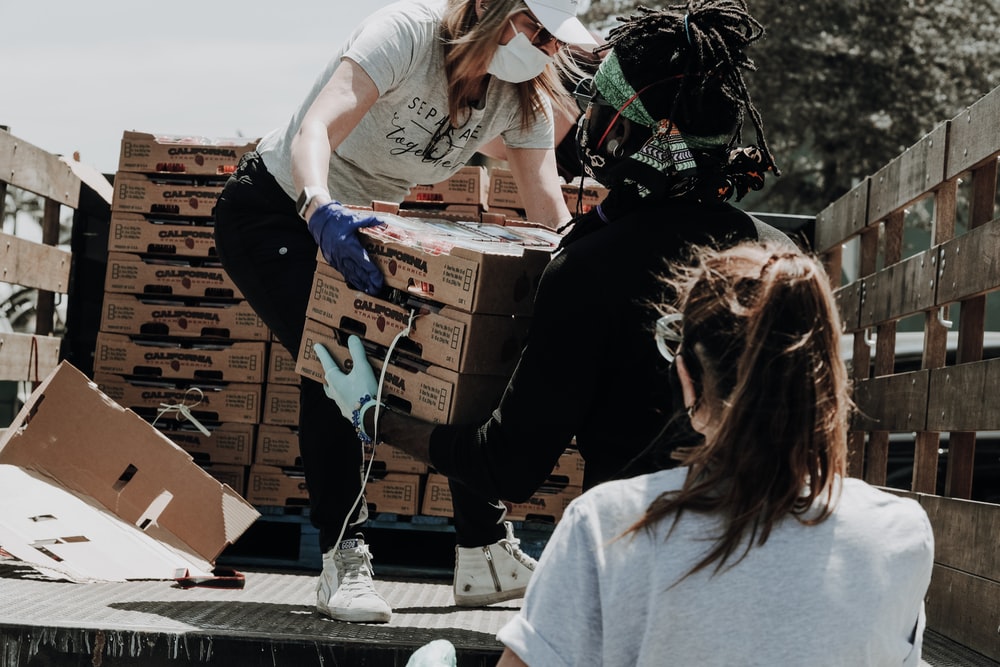 The need for us to foster a faith that works
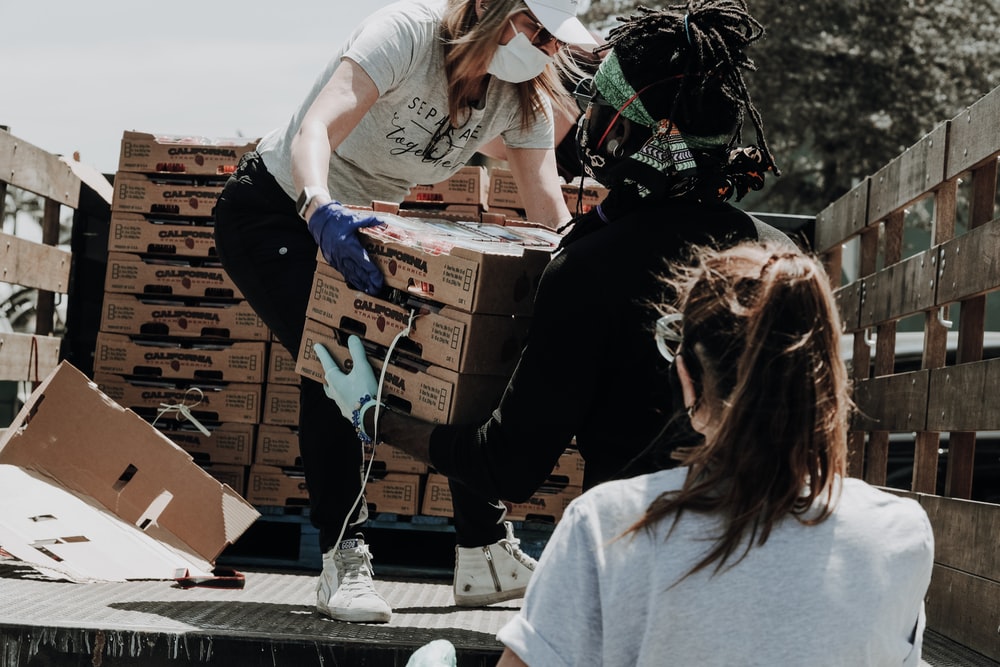 “What good is it, my brothers and sisters, if someone claims to have faith but does not have works? Can such faith save him? If a brother or sister is without clothes and lacks daily food and one of you says to them, “Go in peace, stay warm, and be well fed,” but you don’t give them what the body needs, what good is it?” 
James 2:14–16
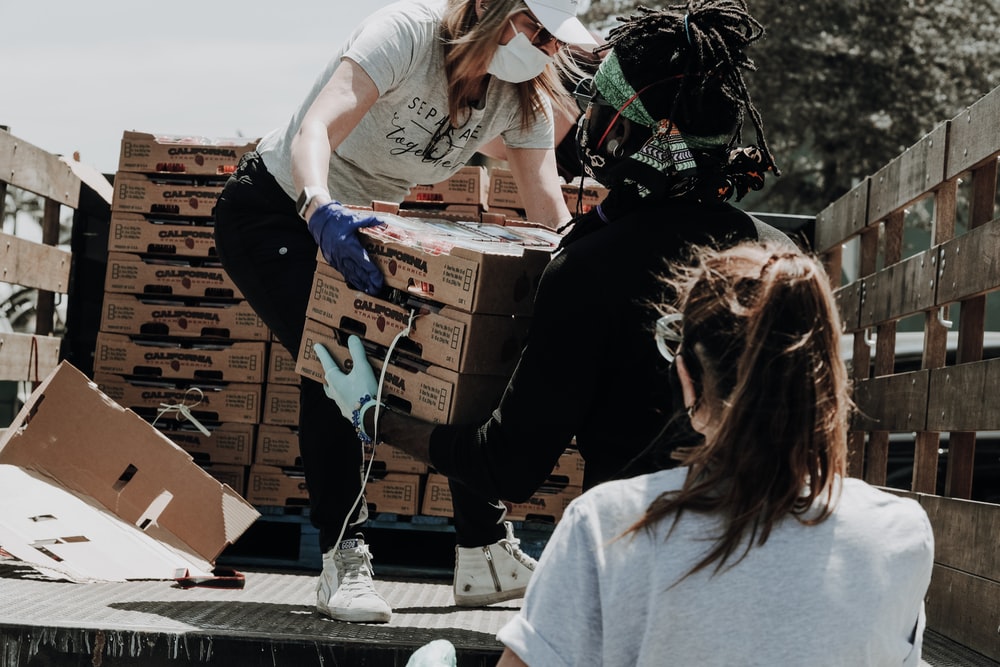 “Where is God compelling us to put our faith to work on behalf of each other, the broader community, and the world?”
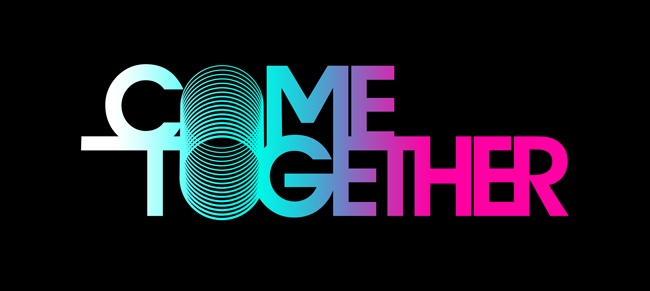